Online Social Networks and Media
Introduction
Instructors:
Ευαγγελία Πιτουρά
http://www.cs.uoi.gr/~pitoura
Παναγιώτης Τσαπάρας
http://www.cs.uoi.gr/~tsap
Goal
Understand the importance of networks in life, technology and applications
Study the theory underlying social networksLearn about algorithms that make use of network structure
Learn about the tools to analyze them
Today:
A taste of the topics to be covered
Some logistics
Some (very) basic graph theory
What do the Following complex Systems Have in Common?
The Economy
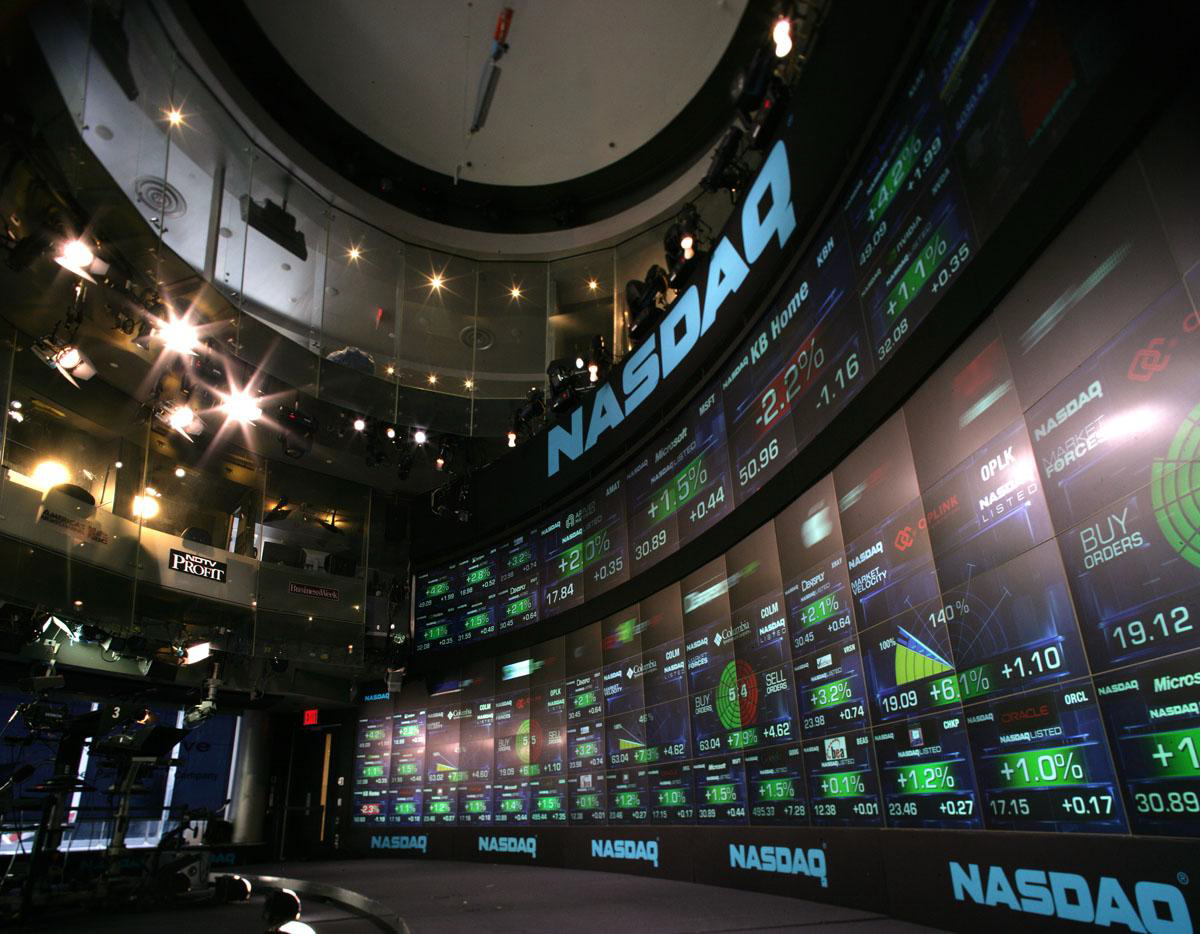 The Human Cell
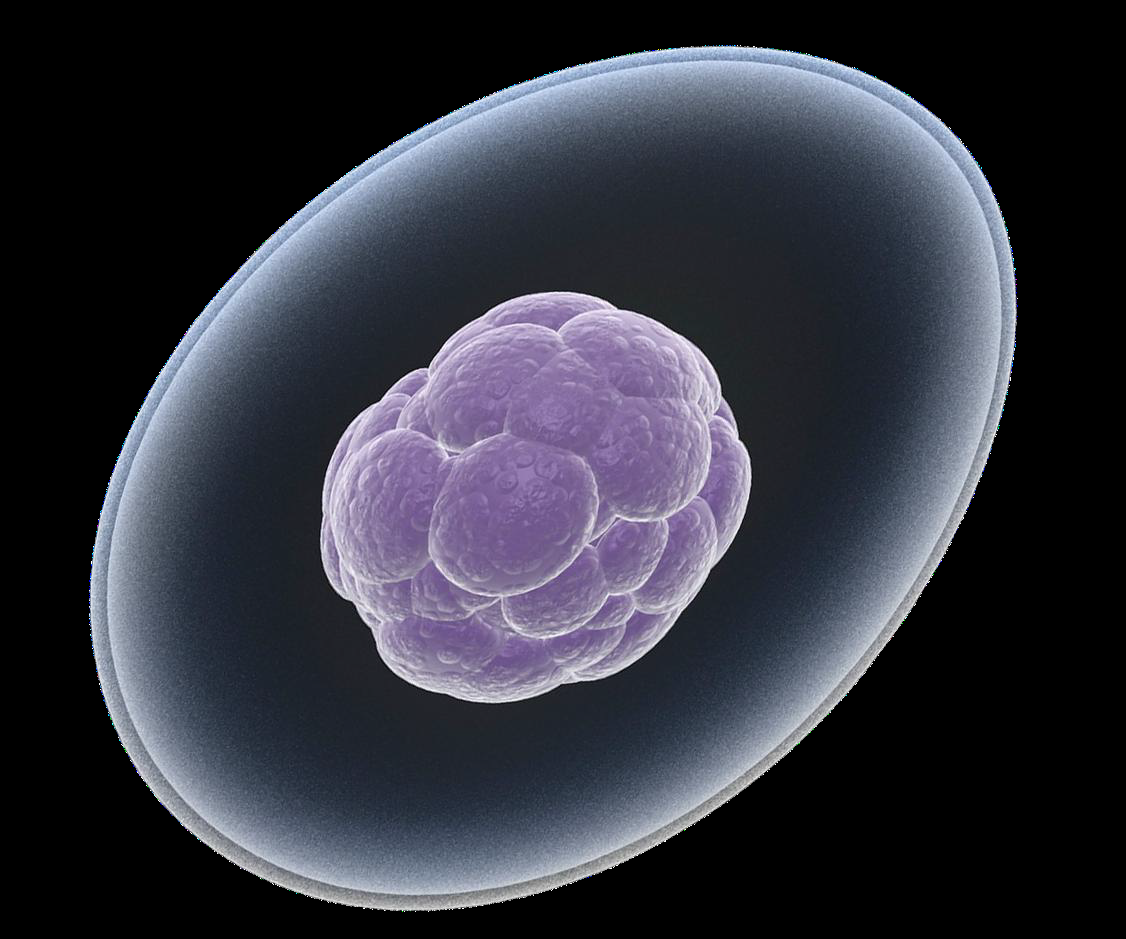 Traffic and roads
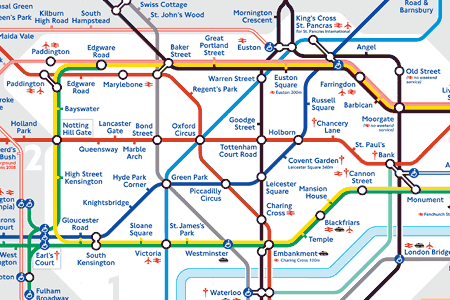 Internet
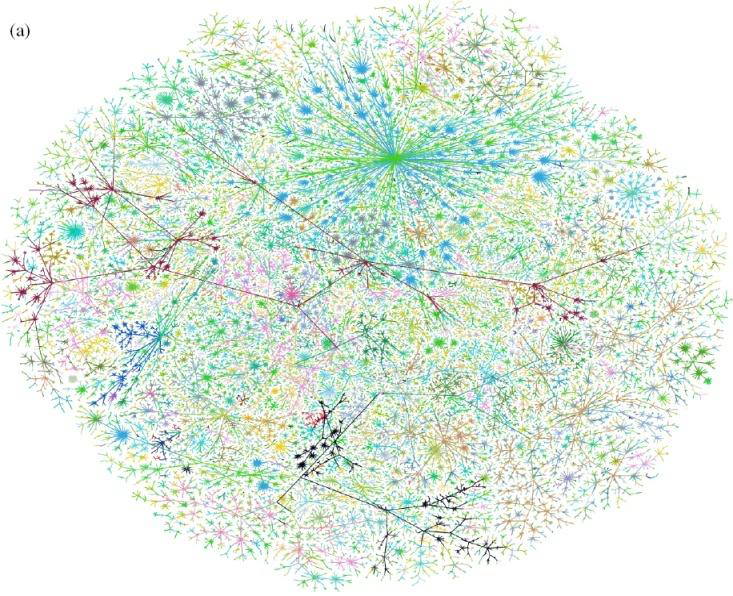 Society
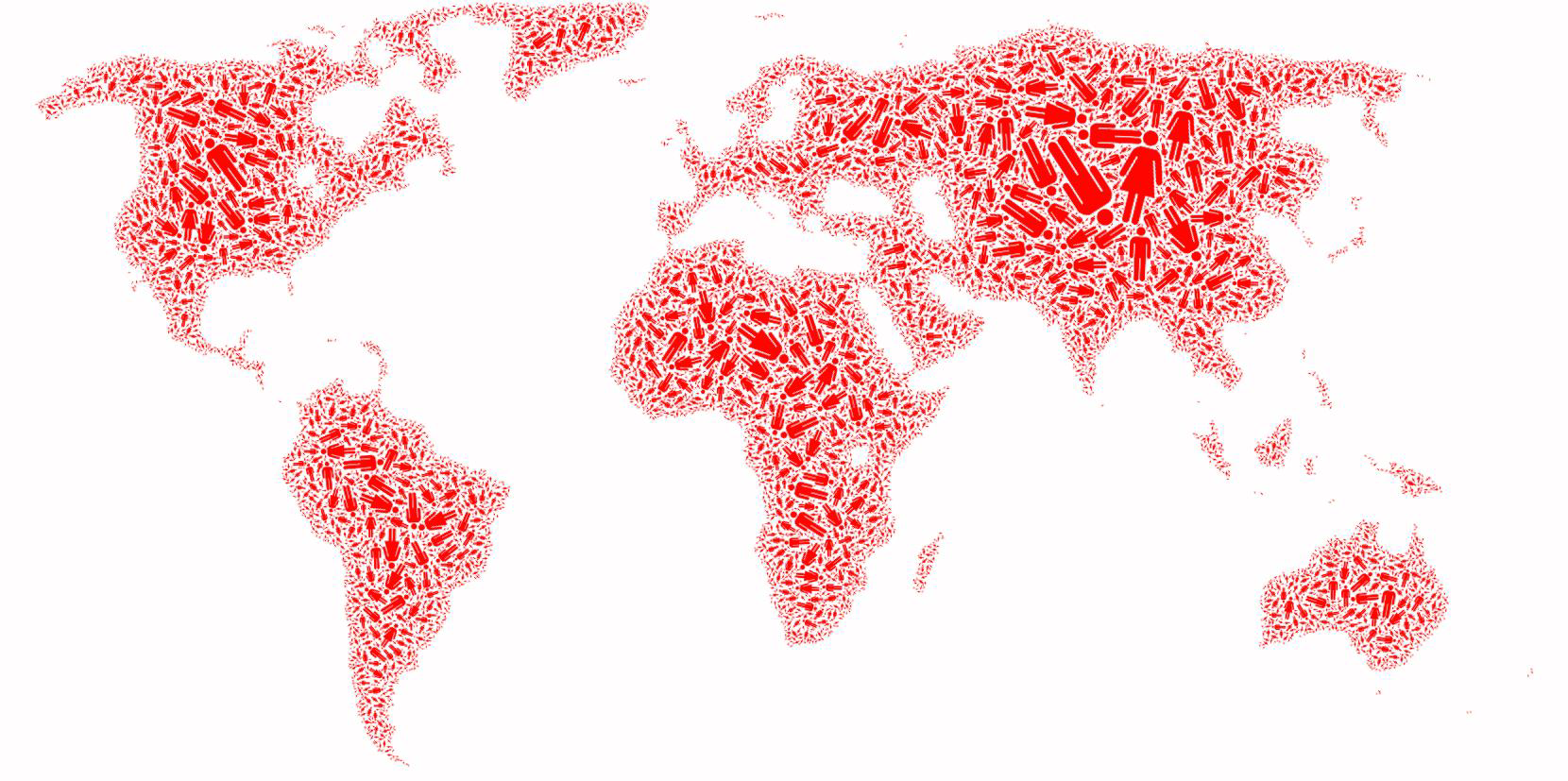 Media and Information
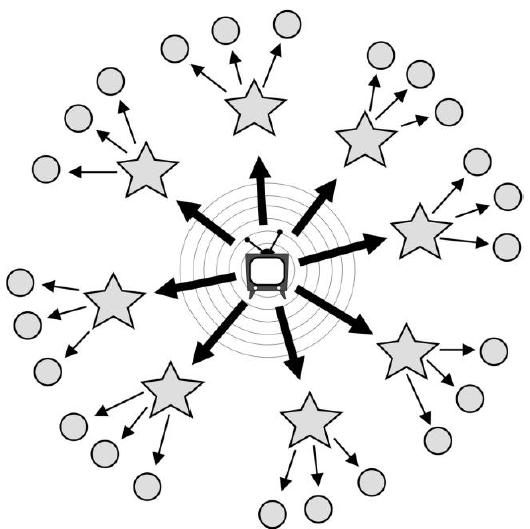 The Network!
All of these systems can be modeled as networks
What is a network?
Network: a collection of entities that are interconnected with links.
Social networks
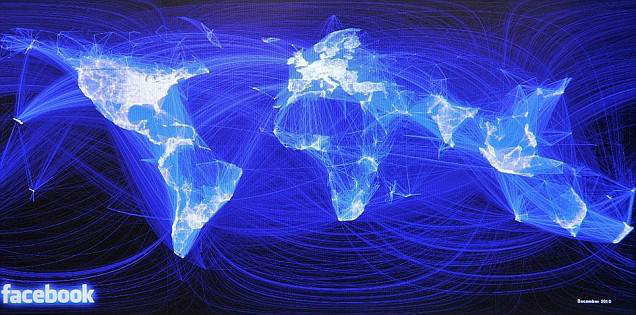 Entities: People
Links: Friendships
Communication networks
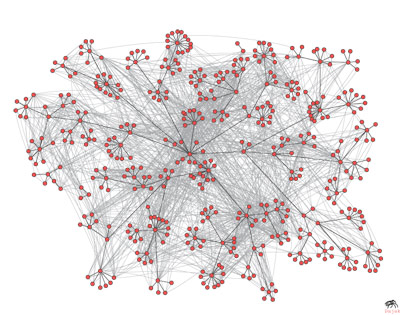 Entities: People
Links: email exchange
Cimmunication networks
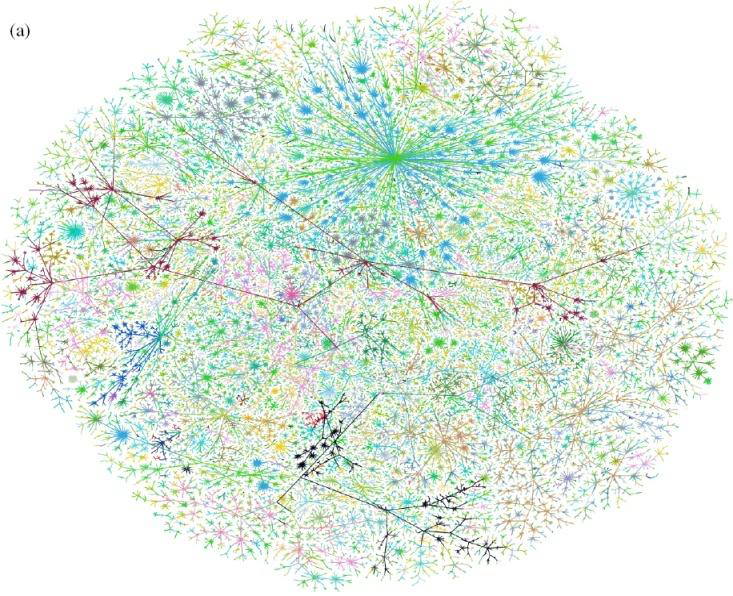 Entities: Internet nodes
Links: communication between nodes
Financial Networks
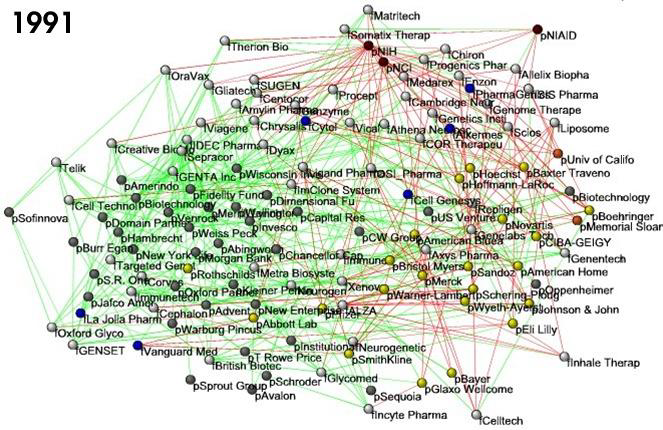 Entities: Companies
Links: relationships (financial, collaboration)
Biological networks
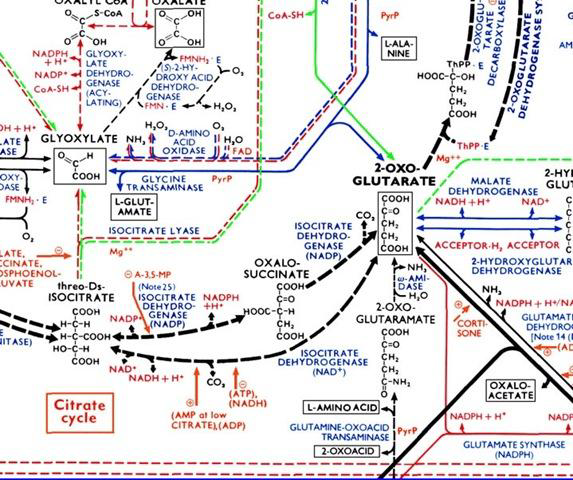 Entities: metabolites, enzymes
Links: chemical reactions
Entities: Proteins
Links: interactions
Information networks
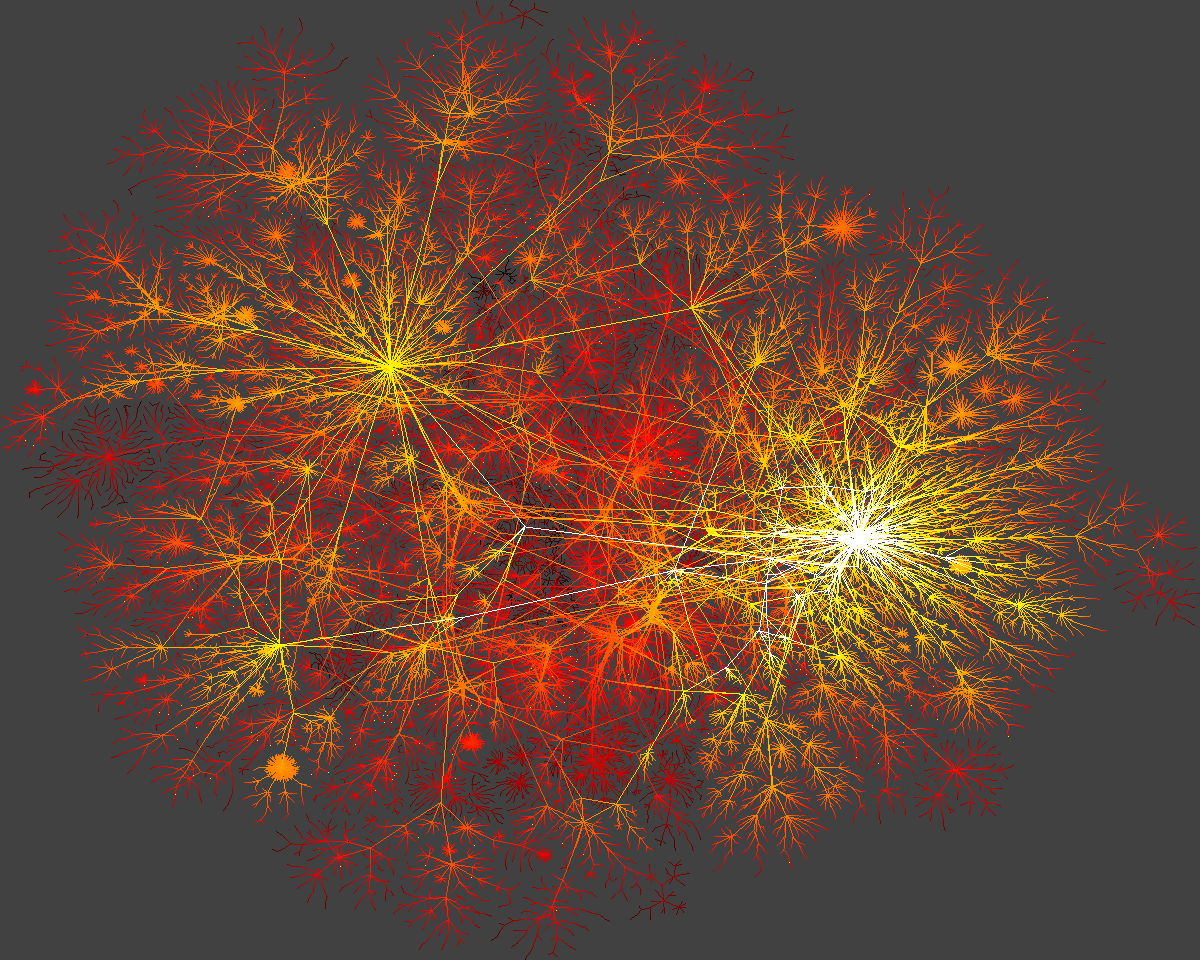 Entities: Web Pages
Links: Links
Information/Media networks
Entities: Twitter users
Links: Follows/conversations
Many more
Wikipedia
Brain
Highways
Software
Etc…
Why networks are important?
We cannot truly understand a complex network unless we understand the underlying network.
Everything is connected, studying individual entities gives only a partial view of a system

Two main themes:
What is the structure of the network?
How do processes happen in the network?
Graphs
In mathematics, networks are called graphs, the entities are nodes, and the links are edges
Graph theory starts in the 18th century, with Leonhard Euler
The problem of Königsberg bridges
Since then graphs have been studied extensively.
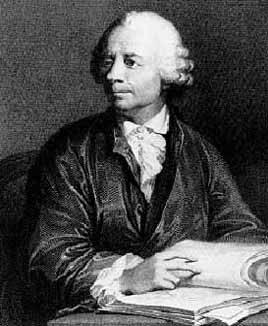 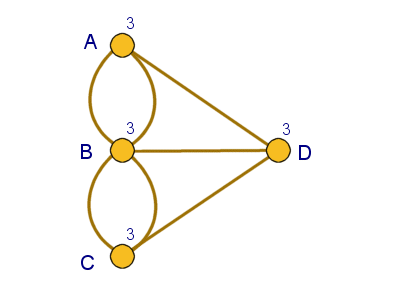 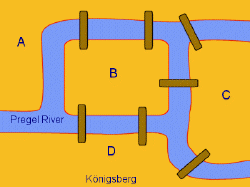 Networks in the past
Graphs have been used in the past to model existing networks (e.g., networks of highways, social networks)
usually these networks were small
network can be studied visual inspection can reveal a lot of information
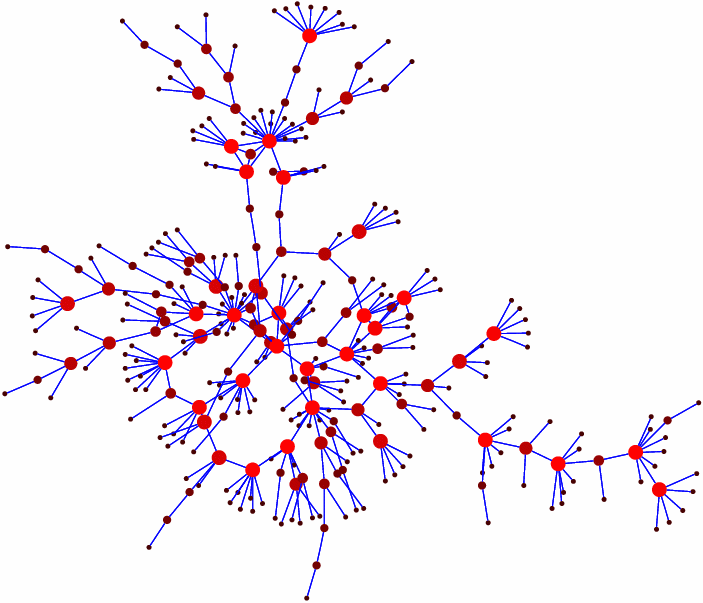 Networks now
More and larger networks appear
Products of technology
e.g., Internet, Web, Facebook, Twitter
Result of our ability to collect more, better, and more complex data
e.g., gene regulatory networks
Networks of thousands, millions, or billions of nodes
Impossible to process visually
Problems become harder
Topics
Measuring Real Networks
Modeling the evolution and creation of networks
Identifying important nodes in the graph
Understanding information cascades and virus contagions
Finding communities in graphs
Link Prediction
Storing and processing huge networks
Other special topics
Understanding large graphs
What does a network look like?
Measure different properties to understand the structure
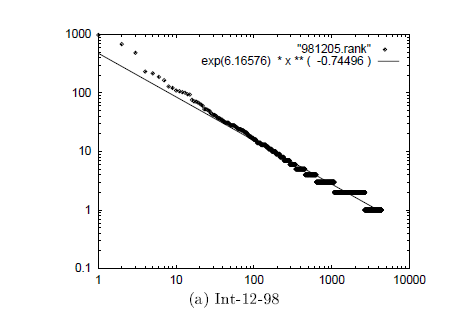 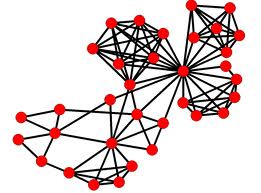 Triangles in the graph
degree of nodes
Real network properties
Most nodes have only a small number of neighbors (degree), but there are some nodes with very high degree (power-law degree distribution)
scale-free networks
If a node x is connected to y and z, then y and z are likely to be connected
high clustering coefficient
Most nodes are just a few edges away on average.
small world networks
Networks from very diverse areas (from internet to biological networks) have similar properties
Is it possible that there is a unifying underlying generative process?
Generating random graphs
Classic graph theory model (Erdös-Renyi)
each edge is generated independently with probability p

Very well studied model but:
most vertices have about the same degree
the probability of two nodes being linked is independent of whether they share a neighbor
the average paths are short
Modeling real networks
Real life networks are not “random”
Can we define a model that generates graphs with statistical properties similar to those in real life?

The rich-get-richer model
Ranking of nodes on the Web
Is my home page as important as the facebook page?

We need algorithms to compute the importance of nodes in a graph

The PageRank Algorithm
A success story of network use
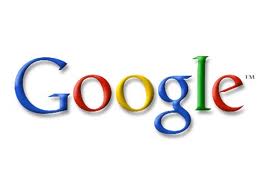 It is impossible to create a web search engine without understanding the web graph
Information/Virus Cascade
How do viruses spread between individuals? How can we stop them?

How does information propagates in social and information networks? What items become viral? Who are the influencers and trend-setters?

We need models and algorithms to answer these questions
Online advertising relies heavily on online social networks and word-of-mouth marketing
Clustering and Finding Communities
What is community?
“Cohesive subgroups are subsets of actors among whom there are relatively strong, direct, intense, frequent, or positive ties.” [Wasserman & Faust ‘97]
Karate club example [W. Zachary, 1970]
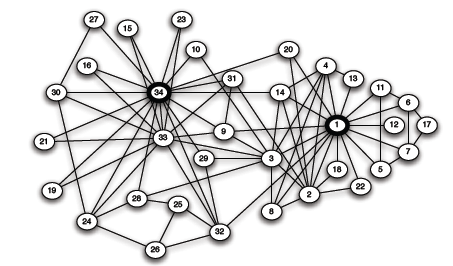 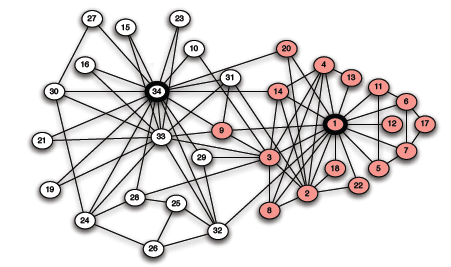 Clustering and Finding Communities
Input: a graph G=(V,E)
edge (u, v) denotes similarity between u and v
weighted graphs: weight of edge captures the degree of similarity
Clustering: Partition the nodes in the graph such that nodes within clusters are well interconnected (high edge weights), and nodes across clusters are sparsely interconnected (low edge weights)
Community Evolution
Homophily:“Birds of a feather flock together”
Caused by two related social forces [Friedkin98, Lazarsfeld54]
 Social influence: People become similar to those they interact with
 Selection: People seek out similar people to interact with

Both processes contribute to homophily, but
 Social influence leads to community-wide homogeneity
 Selection leads to fragmentation of the community

Applications in online marketing
viral marketing relies upon social influence affecting behavior
recommender systems predict behavior based on similarity
Link Prediction
Given a snapshot of a social network at time t, we seek to accurately predict the edges that will be added to the network during the interval from time t to a given future time t'.
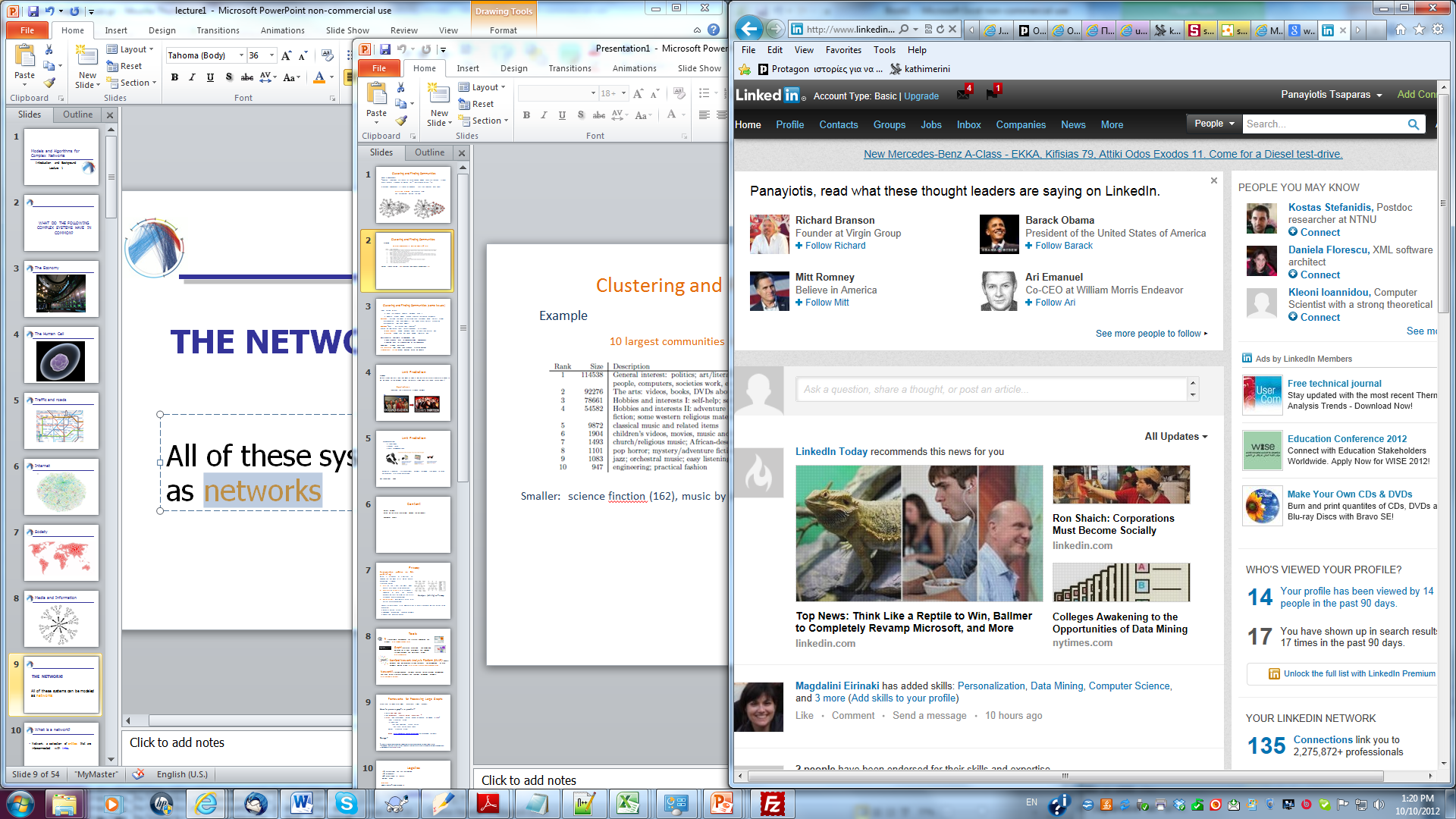 Applications:
Accelerate the growth of a social network (e.g., Facebook, LinkedIn, Twitter) that would otherwise take longer to form.
Identify the structure of a criminal network
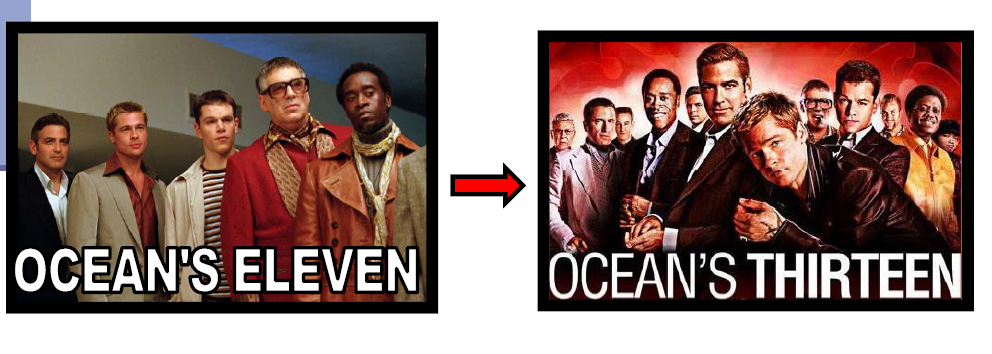 Privacy
Anonymization problem (or data publishing) 
Given a network G construct an anonymized network G in which private information is hidden. 
3 different entities:
users of the social network whose private data needs to be protected,
adversary or attacker that attempts to combine G with any external information that she owns or can attain to deduce private information,
benign analyst who wants to use G to extract useful information.
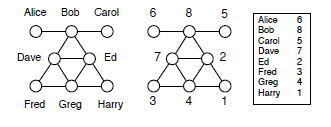 Analysis (Utility) vs Privacy
What do participants in an OSN consider as private information that needs to be protected?
 Active vs passive attacks
 Combining information from many networks
 Specify and measure privacy
Network content
Users on online social networks generate content.
Mining the content in conjunction with the network can be useful
Do friends post similar content on Facebook? 
Can we understand a user’s interests by looking at those of their friends?
Can we predict a movie rating using the social network?
Tools
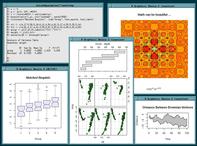 R: free software environment for statistical computing and graphics. http://www.r-project.org/
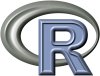 Gephi: interactive visualization and exploration platform for all kinds of networks and complex systems, dynamic and hierarchical graphs
http://gephi.org/
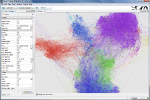 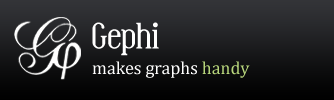 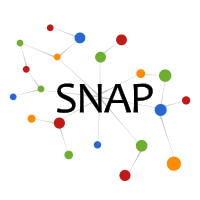 Stanford Network Analysis Platform (SNAP): general purpose, high performance system for analysis and manipulation of large networks written in C++ http://snap.stanford.edu/snap/index.html
NetworkX: a Python language software package for the creation, manipulation, and study of the structure, dynamics, and functions of complex networks. http://networkx.lanl.gov/
Frameworks for Processing Large Graphs
Large scale (in some cases billions of vertices, trillions of edges)
How to process graphs in parallel?
Write your own code
 Use MapReduce (general parallel processing) *
 Pregel (bulk synchronous parallel model) introduced by Google in 2010*
Input: a (directed) graph
In supersteps:
	runs your algorithm at each vertex
	    until each vertex votes to halt
Output: a (directed graph)

Giraph http://incubator.apache.org/giraph/ (part of Hadoop software)
Storage?
*J. Dean, S. Ghemawat. MapReduce: Simplified Data Processing on Large Clusters. OSDI 2004: 137-150 
** G. Malewicz, M. H. Austern, A. J. C. Bik, J. C. Dehnert, I. Horn, N. Leiser: Pregel: a system for large-scale graph processing. SIGMOD Conference 2010: 135-146
Data
Collected using available APIs (Twitter, Facebook, etc)
Using existing collections, e.g., from SNAP (more in the webpage), permission may be required
Stanford Large Network Dataset Collection
60 large social and information network datasets
Coauthorship and Citation Networks
DBLP: Collaboration network of computer scientists
KDD Cup Dataset
Internet Topology
AS Graphs: AS-level connectivities inferred from Oregon route-views, Looking glass data and Routing registry data
Yelp Data
Yelp Review Data: reviews of the 250 closest businesses for 30 universities for students and academics to explore and research
Youtube dataset
Youtube data: YouTube videos as nodes. Edge a->b means video b is in the related video list (first 20 only) of a video a.
Amazon product copurchasing networks and metadata
Amazon Data: The data was collected by crawling Amazon website and contains product metadata and review information about 548,552 different products (Books, music CDs, DVDs and VHS video tapes).
Wikipedia
Wikipedia page to page link data: A list of all page-to-page links in Wikipedia
DBPedia: The DBpedia data set uses a large multi-domain ontology which has been derived from Wikipedia.
Edits and talks: Complete edit history (all revisions, all pages) of Wikipedia since its inception till January 2008.
Movie Ratings
IMDB database: Movie ratings from IMDB
User rating data: Movie ratings from MovieLens
Logistics
Textbooks:
Easley and Kleinberg free text on Networks, Crowds and Markets
M. E. J. Newman, The structure and function of complex networks, SIAM Reviews, 45(2): 167-256, 2003
Web page:
www.cs.uoi.gr/~tsap/teaching/cs-l14
25% Presentations and class participation
25% Assignments
50% Term Project (in 2 Phases)
No Final Exam
Graph Theory Reminder
Graph Theory
Graph G=(V,E)
V = set of vertices (nodes)
E = set of edges
2
1
3
undirected graph
E={(1,2),(1,3),(2,3),(3,4),(4,5)}
5
4
Graph Theory
Graph G=(V,E)
V = set of vertices (nodes)
E = set of edges
2
1
3
directed graph
E={‹1,2›, ‹2,1› ‹1,3›, ‹3,2›, ‹3,4›, ‹4,5›}
5
4
Undirected graph
2
degree d(i) of node i
number of edges incident on node i
1
degree sequence
[d(i),d(2),d(3),d(4),d(5)]
[2,2,3,2,1]
3
5
4
degree distribution
[(1:1),(2:3),(3,1)]
Directed Graph
2
1
3
in-degree sequence
[1,2,1,1,1]
out-degree sequence 
[2,1,2,1,0]
in-degree distribution
[(1:3),(2:1)]
out-degree distribution
[(0:1),(1:2),(2:2)]
5
4
Paths
Path from node i to node j: a sequence of edges (directed or undirected) from node i to node j
path length: number of edges on the path
nodes i and j are connected
cycle: a path that starts and ends at the same node
2
2
1
1
3
3
5
5
4
4
Shortest Paths
Shortest Path from node i to node j
also known as BFS path, or geodesic path
2
2
1
1
3
3
5
5
4
4
Diameter
The longest shortest path in the graph
2
2
1
1
3
3
5
5
4
4
Undirected graph
Connected graph: a graph where there every pair of nodes is connected
Disconnected graph: a graph that is not connected
Connected Components: subsets of vertices that are connected
2
1
3
5
4
Fully Connected Graph
Clique Kn
A graph that has all possible n(n-1)/2 edges
2
1
3
5
4
Directed Graph
2
Strongly connected graph: there exists a path from every i to every j
1
Weakly connected graph: If edges are made to be undirected the graph is connected
3
5
4
Subgraphs
Subgraph: Given V’  V, and E’  E, the graph G’=(V’,E’) is a subgraph of G.

Induced subgraph: Given    V’  V, let E’  E is the set of all edges between the nodes in V’. The graph G’=(V’,E’), is an induced subgraph of G
2
1
3
5
4
Trees
Connected Undirected graphs without cycles
2
1
3
5
4
Bipartite graphs
Graphs where the set of nodes V can be partitioned into two sets L and R, such that there are edges only between nodes in L and R, and there is no edge within L or R
Graph Representation
Adjacency Matrix
symmetric matrix for undirected graphs
2
1
3
5
4
Graph Representation
Adjacency Matrix
unsymmetric matrix for undirected graphs
2
1
3
5
4
Graph Representation
Adjacency List
For each node keep a list with neighboring nodes
2
1: [2, 3]
2: [1, 3]
3: [1, 2, 4]
4: [3, 5]
5: [4]
1
3
5
4
Graph Representation
Adjacency List
For each node keep a list of the nodes it points to
2
1: [2, 3]
2: [1]
3: [2, 4]
4: [5]
5: [null]
1
3
5
4
P and NP
P: the class of problems that can be solved in polynomial time
NP: the class of problems that can be verified in polynomial time, but there is no known solution in polynomial time
NP-hard: problems that are at least as hard as any problem in NP
Acknowledgements
Thanks to Jure Leskovec for borrowing some of the material from his course notes.

M. E. J. Newman, The structure and function of complex networks, SIAM Reviews, 45(2): 167-256, 2003